Prompting The Law:Overcoming Methodological Challenges in LLM Legal Content Generation
By
Emma Elliott, VP Operations, Lexum
Frédéric Pelletier, VP Legal Information, Lexum
LVI 2024 ConferenceLimassol, Cyprus2024-09-27
Introduction
Where are we now with NLP?
Where is Lexum now?
Content generation workflows
Production workflows
The future
To keep in mind
Where are we now with NLP?
Natural Language Processing (NLP) milestones
1950–1980: Symbolic (rules-based learning)
1980–2000: Statistical (learning from data)
2000–2017: Neural networks (deep learning)
“Embeddings”
“Parameters”
2017–Present: Transformer (parallel processing)
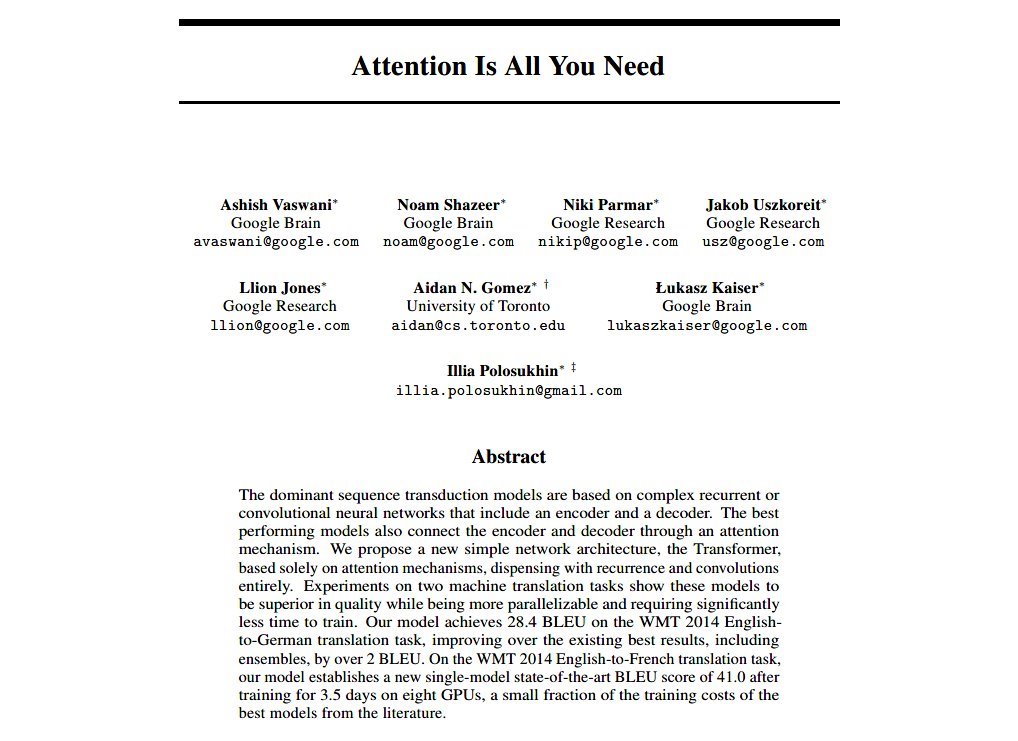 Where are we now with NLP?
Natural Language Processing (NLP) milestones
1950–1980: Symbolic (rules-based learning)
1980–2000: Statistical (learning from data)
2000–2017: Neural networks (deep learning)
“Embeddings”
“Parameters”
2017–Present: Transformer (parallel processing)
“Context window”
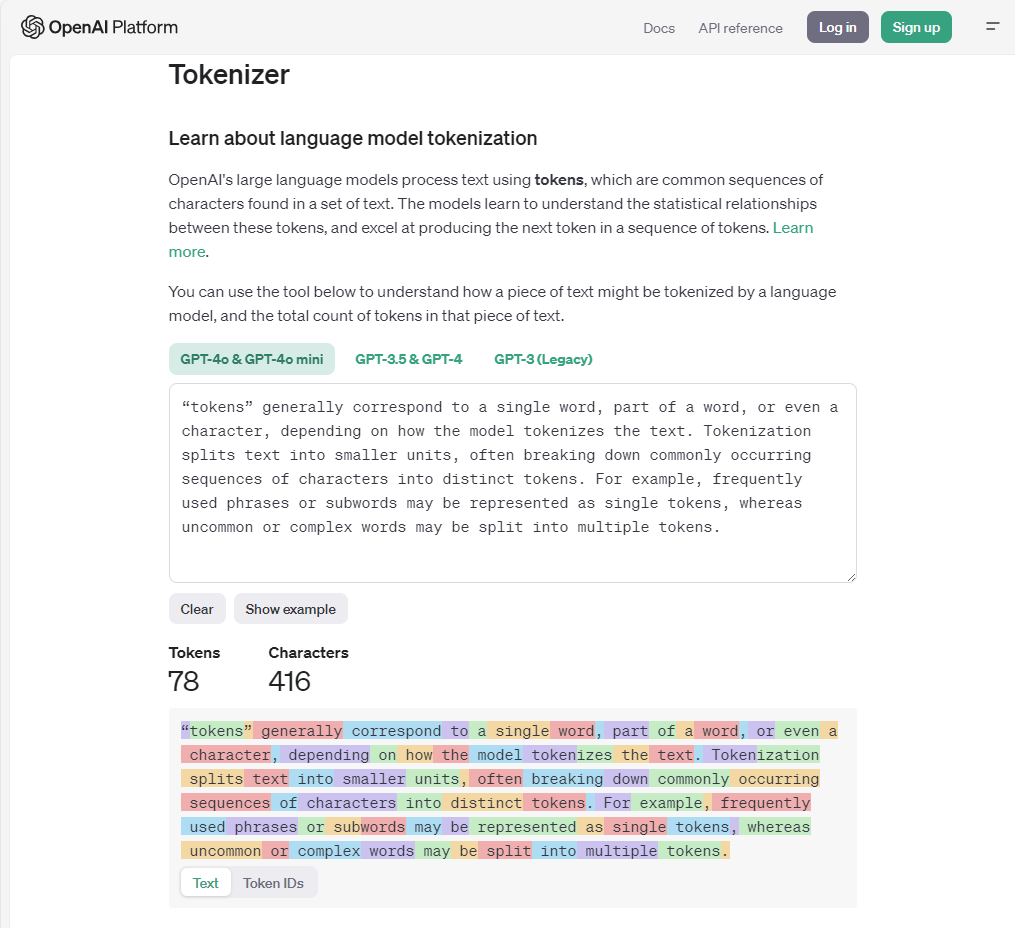 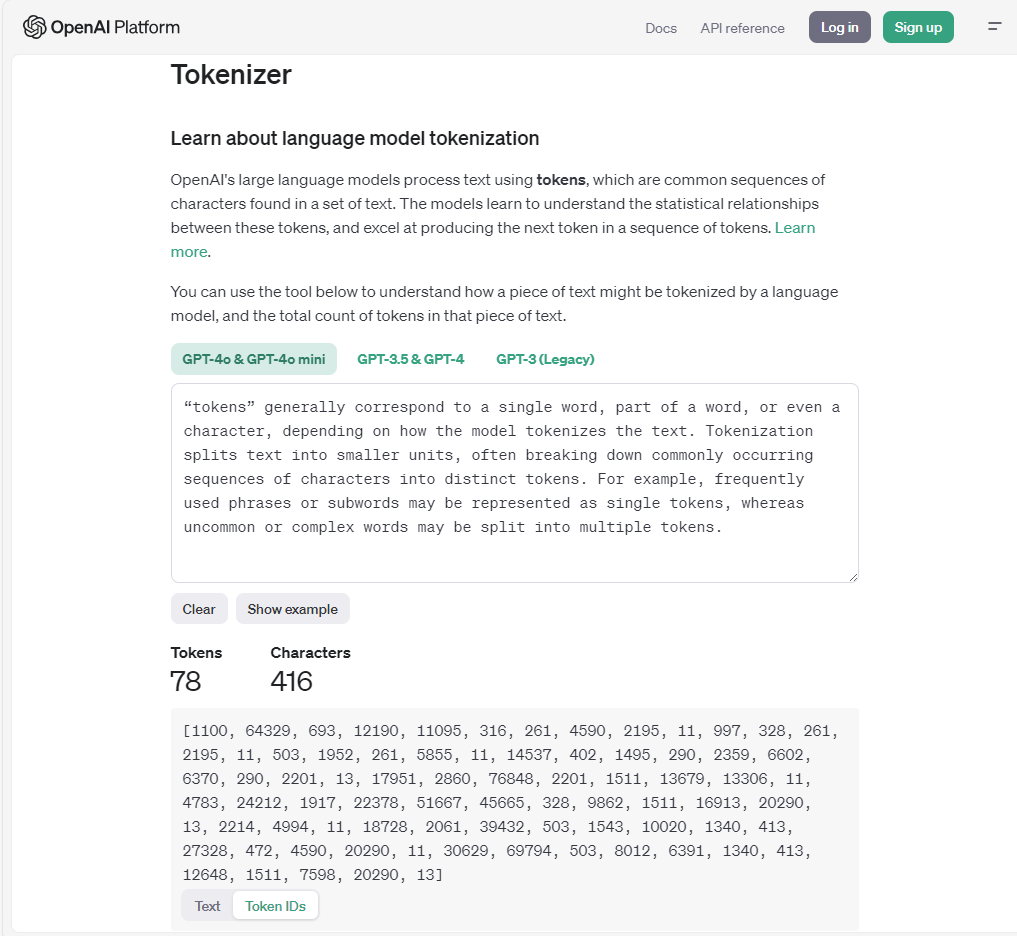 Capability of generative AI
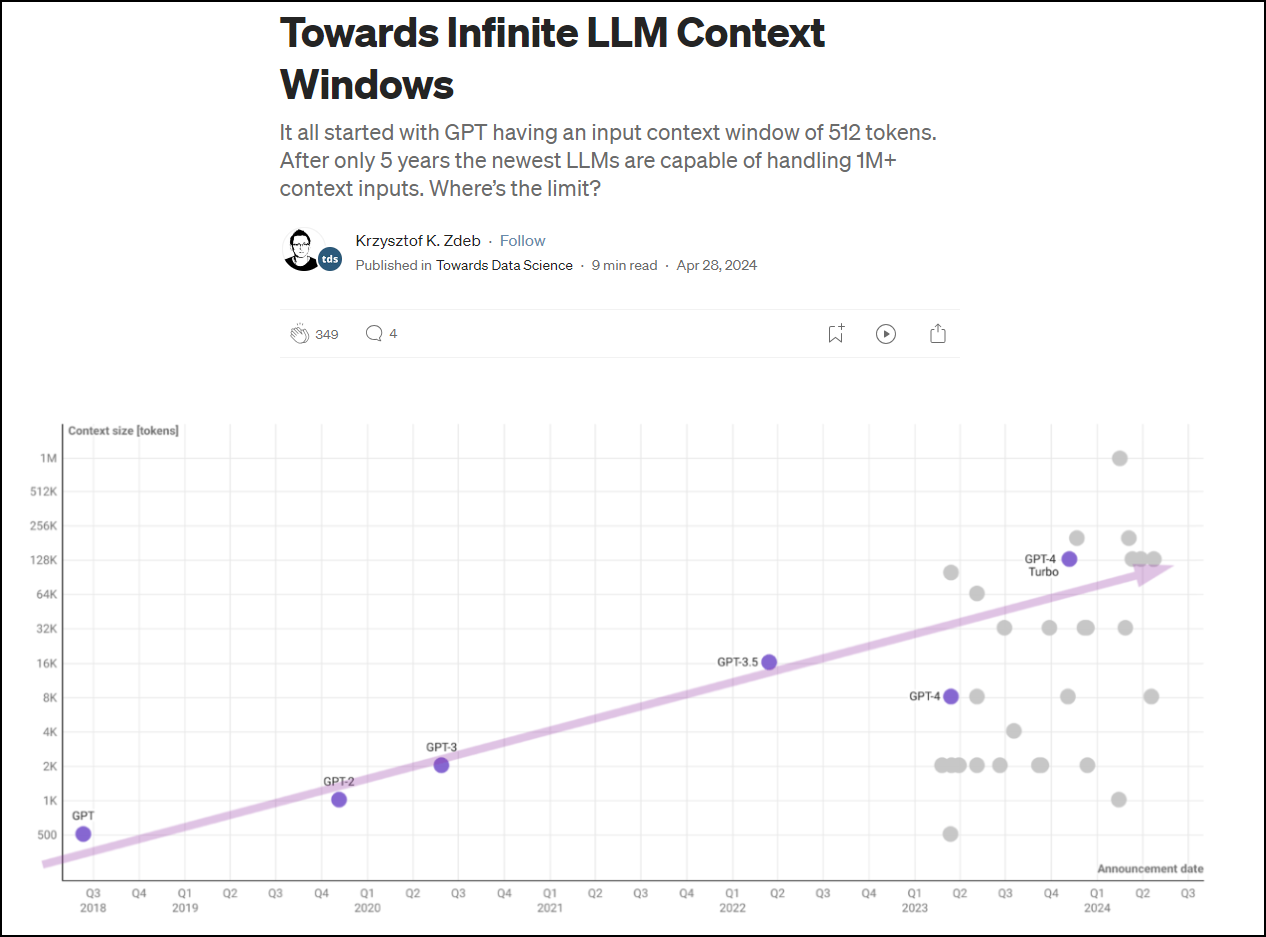 When can generative AI be used?
Since generative AI 
Is merely probabilistic
Has no pretensions to the production of meaning
Needs context to work properly
It is good at processing documents for
Extracting data
Summarizing
Drafting text
The CatLII pilot (2023)
2. Where is Lexum now?
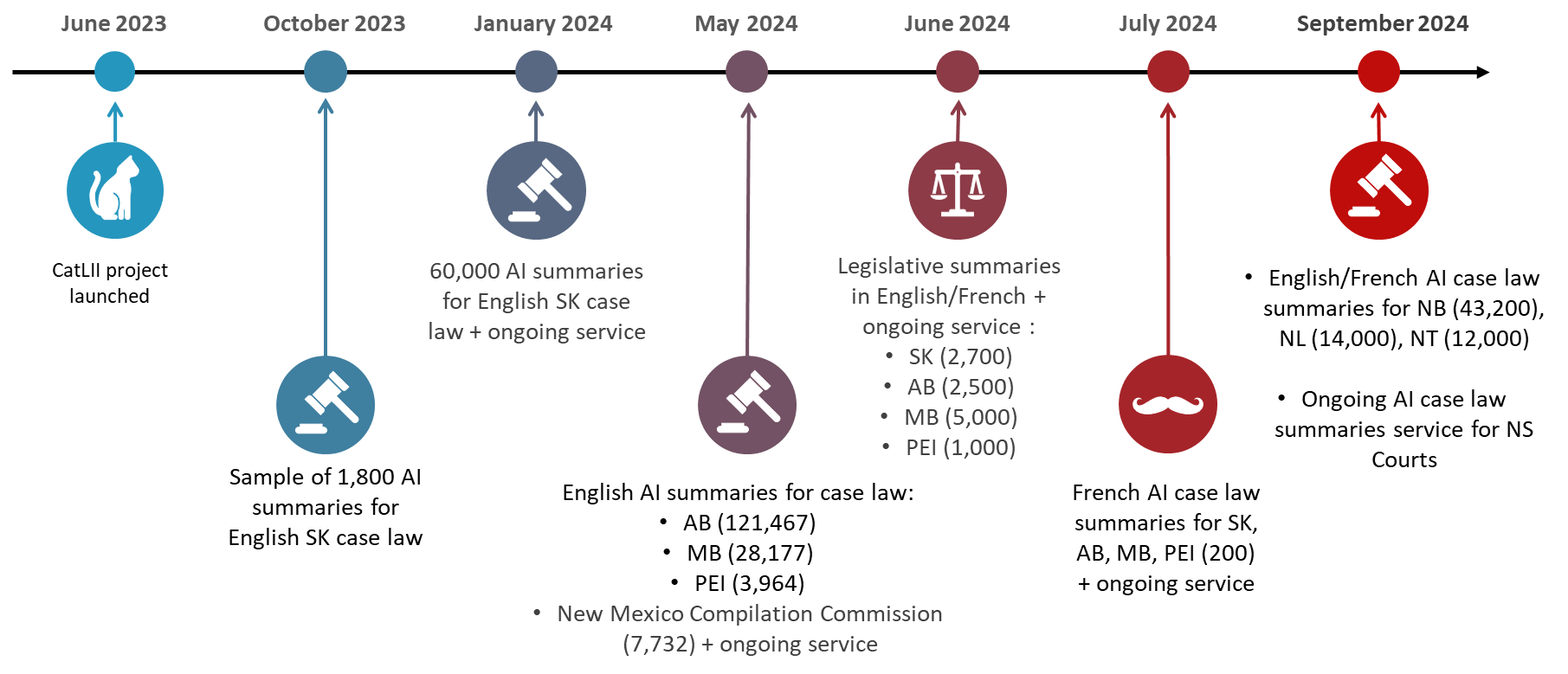 2. Where is Lexum now?
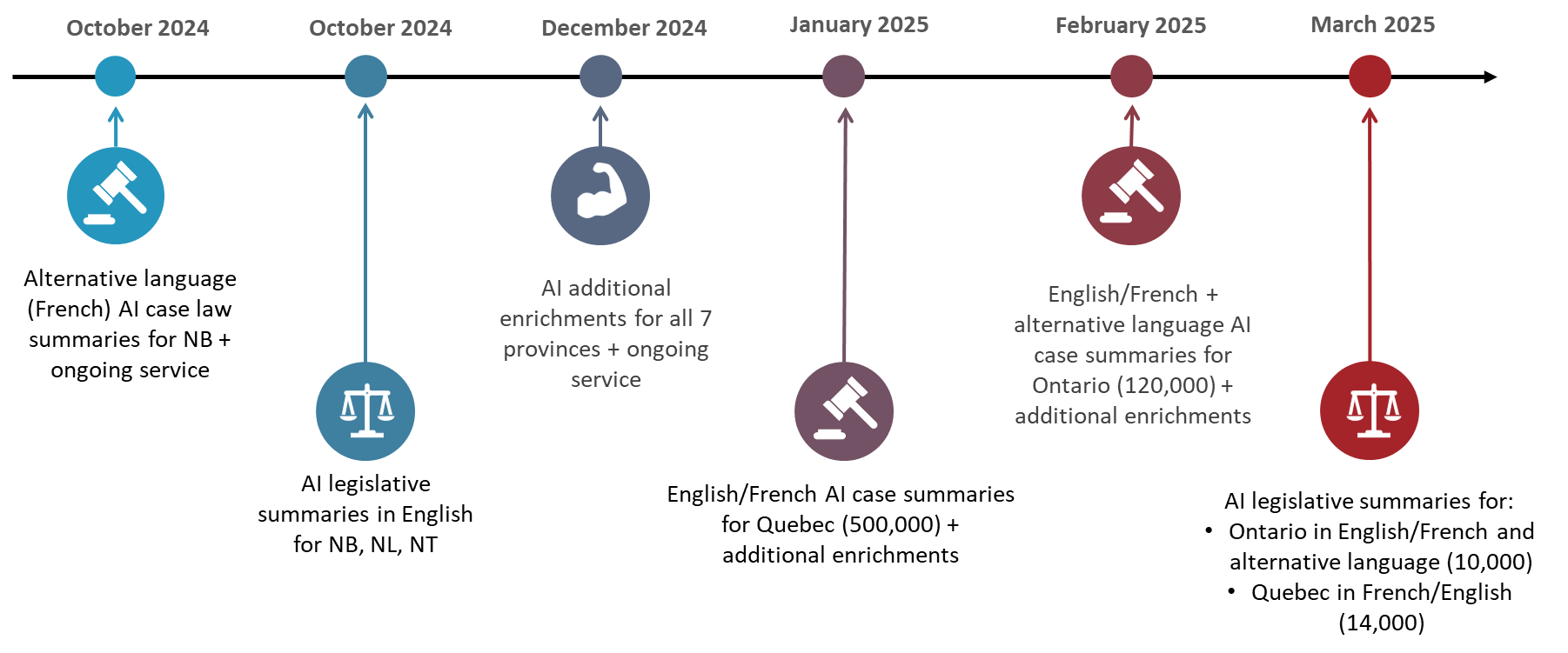 2. Where is Lexum now?
2. Where is Lexum now?
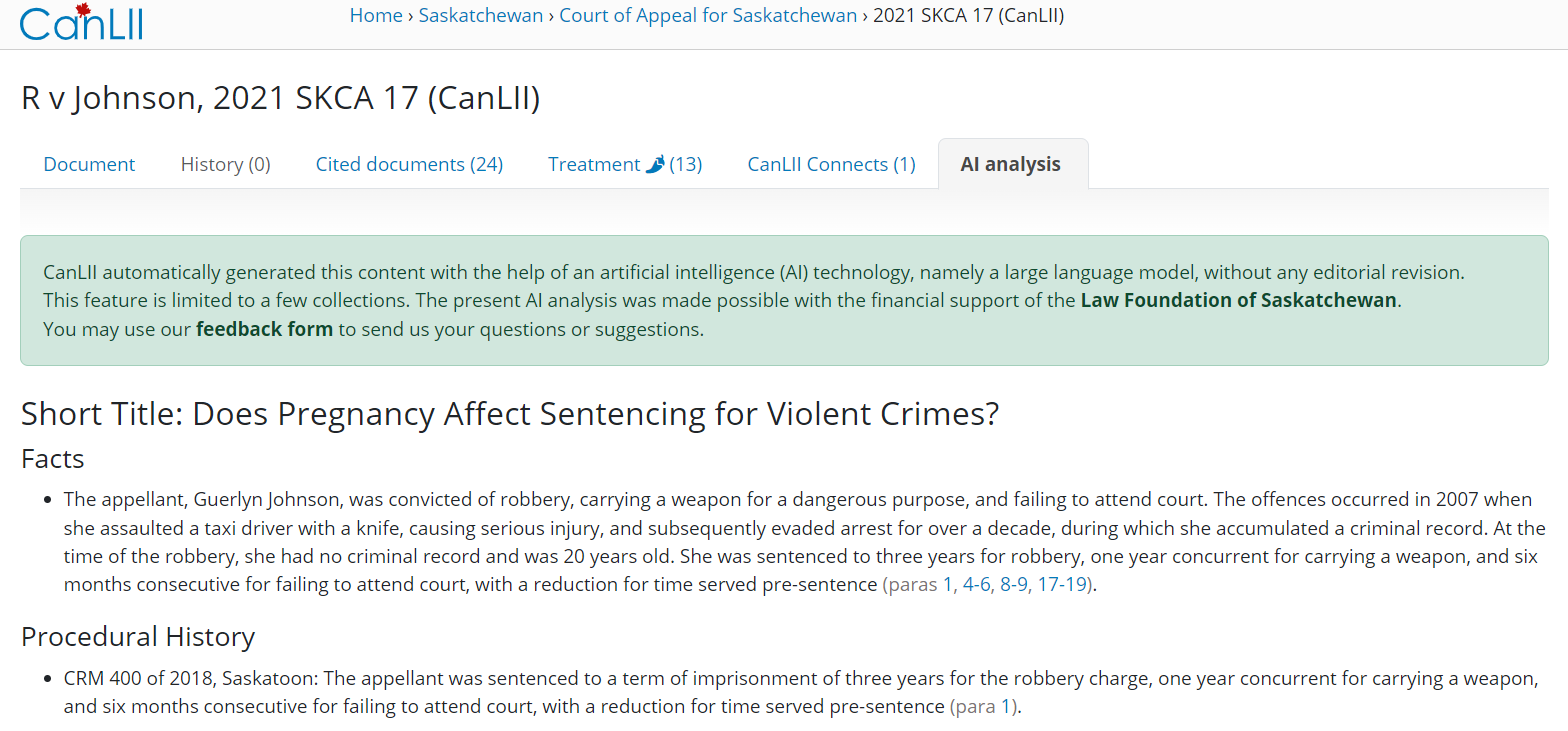 2. Where is Lexum now?
Evolution of LLM landscape 
Access to LLM services
Costs
Company organization
Dedicated IT team + close collaboration with product teams
LexSummary
Playground
Legal information analysts team
Business model development
3. Content generation workflow
Our starting point in late 2023
Trial-and-error approach
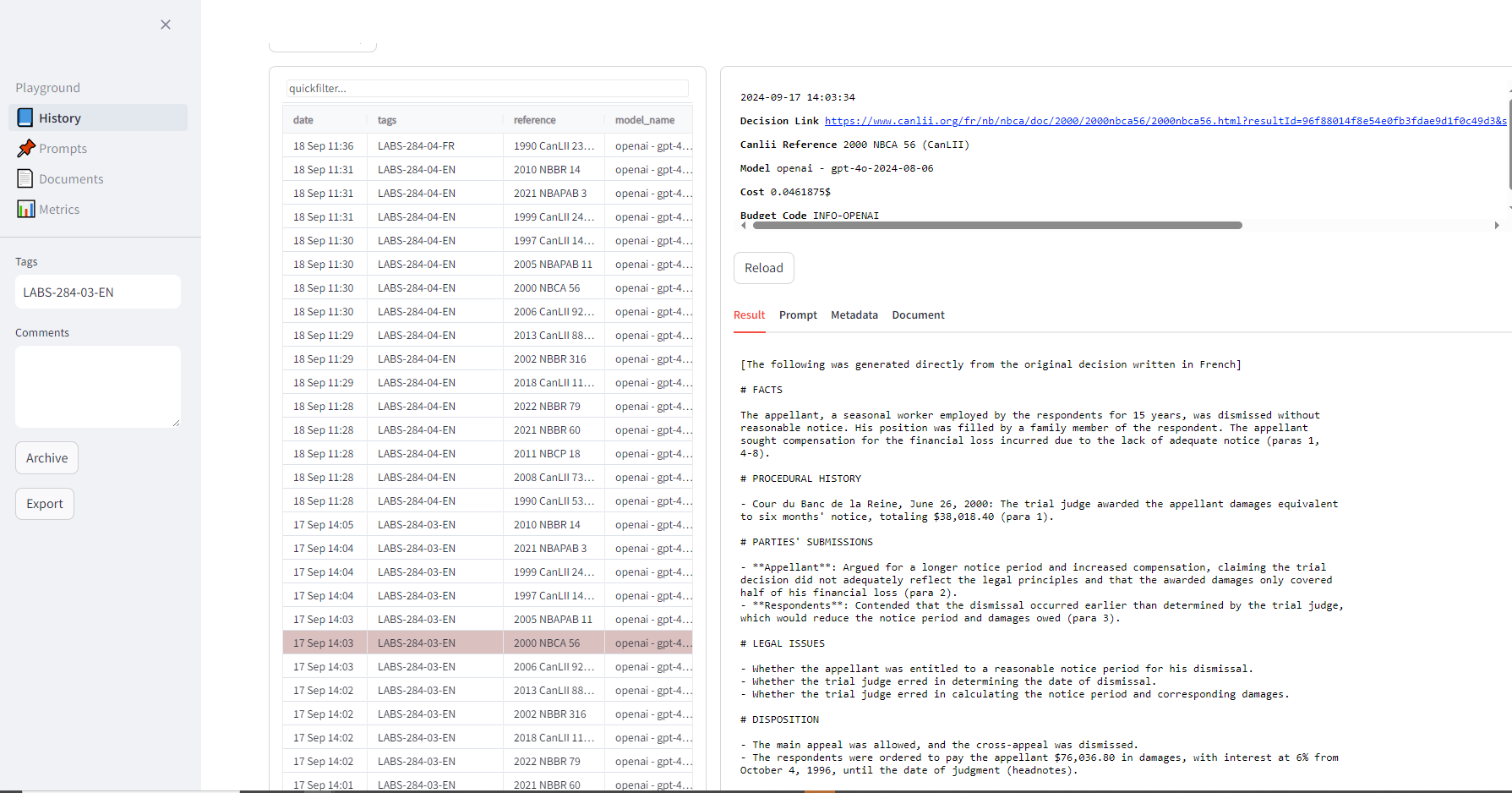 3. Content generation workflow
Our starting point in late 2023
Trial-and-error approach
Prompting
No foolproof prompt writing tool or technique
Clear and unambiguous
Terms of art, not newly defined concepts
Missing or unreliable information management
Context
Chain of thought
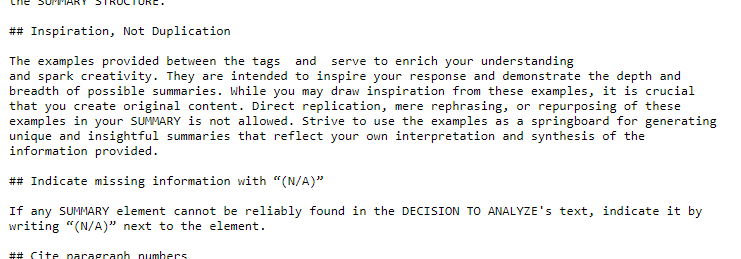 “This act demonstrates that the Government of Manitoba is sensitive to the hardships of disabled persons”
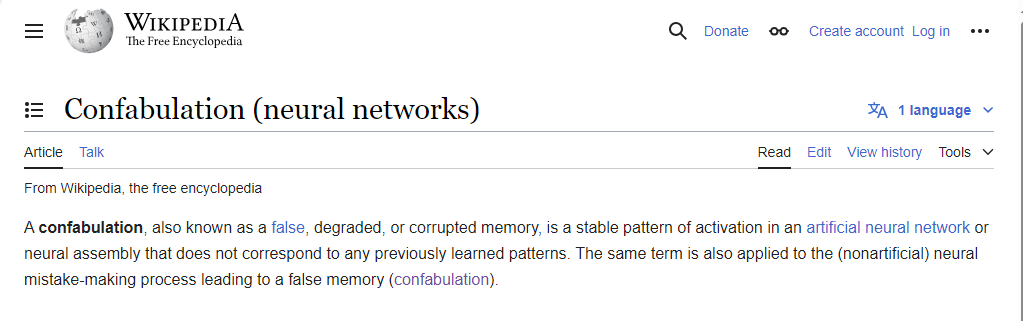 3. Content generation workflow
Our starting point in late 2023
Trial-and-error approach
Prompting
No foolproof prompt writing tool or technique
Clear and unambiguous
Terms of art, not newly defined concepts
Missing or unreliable information management
Context
Chain of thought
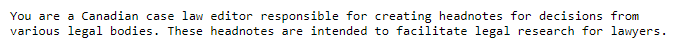 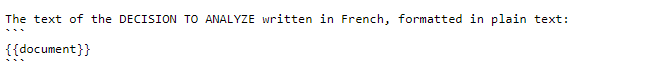 3. Content generation workflow
Our starting point in late 2023
Trial-and-error approach
Prompting
No foolproof prompt writing tool or technique
Clear and unambiguous
Terms of art, not newly defined concepts
Missing or unreliable information management
Context
Chain of thought
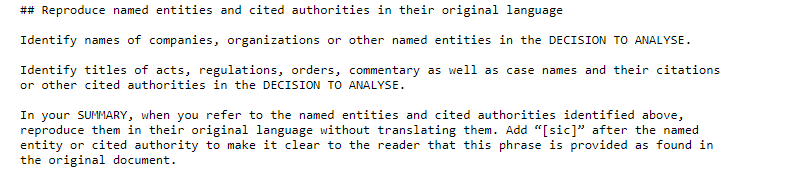 3. Content generation workflow
Our starting point in late 2023
Trial-and-error approach
Prompting
No foolproof prompt writing tool or technique
Clear and unambiguous
Terms of art, not newly defined concepts
Missing or unreliable information management
Context
Chain of thought
A rigorous content generation workflow must be implemented
3. Content generation workflow
1. Determination of the expected content and format
2. Writing the prompt and preliminary testing
3. Project-specific testing
Terms to monitor
Validations
Post-processing
4. Setting up the product-specific workflow
5. Simulation of the production launch
Detect monitored terms
Back to step 2 and 3 as needed
6. Monitoring ongoing and past generations
4. Production workflows
Integration of AI generated content into different publication platforms
CanLII --> case law publication platform (NED), legislation publication platform (Justinien)
Decisia --> SaaS publication platform
IT workflow design and validation processes that consider the needs of system users (“editors”)
CanLII --> heavy on business logic
Decisia --> more agnostic and flexible
4. Production workflows
Deployment 
gradual roll-out vs. hard switch
demo environment necessary or not
invoicing and reporting mechanisms
training and support services
Post-deployment considerations
5. The future
LLM with fine-tuning
Provide the LLM with 50-100 actual examples in addition to its context window
More control over the generated content, with simpler prompts

MLOps – LLM Monitoring and Observability
Using an LLM to assess the quality of what it produces
Letting the LLM improve and adjust the prompting by itself
6. To keep in mind
Content produced by a generative AI system
Is not in itself meaningful; it consists of a series of statistically probable words
May appear accurate and truthful at first glance, while being biased, incomplete, erroneous, or even false
To properly use a generative AI system
Choosing the right tool for professional use
Provide clear, precise instructions and context
Experiment, "play" with the tool to learn its limits
Keep humans involved!